Steuerrecht
Rechtsmittel im Steuerrecht: Formelle Hürden sowie Tipps zur Strategie aus dem Blickwinkel einer Richterin
Nadia Tarolli schmidt
20. November 2019
2
Agenda (1/2)
Rechtsmittel
A) Formelle Aspekte
Instanzenzug 
Anfechtungsobjekt
Legitimation 
Fristen (inkl. Gerichtsferien, Feiertage) 
Vollmacht 
Begründung Rechtsmittel
Kosten / Kostenvorschuss
Kognition
3
Agenda (2/2)
Rechtsmittel
B) Besondere Verfahren
Ermessenseinschätzung
Revision 
Verfahren betreffend interkantonaler und internationaler Doppelbesteuerung 
C) Materielle / Taktische Aspekte
Beweislastverteilung 
Reformatio in peius 
Wer reicht das Rechtsmittel ein?
Stil der Eingabe / Timing / Vollständigkeit
Ausstandsbegehren
Mündliche Verhandlung
4
RechtsmittelA) Formelle Aspekte
5
Rechtsmittel1. Instanzenzug
Zuständigkeit bei kantonalen Behörden
Gilt für direkte Bundessteuer, kantonale Einkommens- und Vermögenssteuer sowie kantonale Gewinn- und Kapitalsteuer
Einsprache (202 Abs. 1 StG NW) - auch für die direkte Bundessteuer
Sprungbeschwerde möglich, sofern Voraussetzungen gemäss Art. 132 Abs. 2 DBG erfüllt sind→ Einsprache wird an die nächst höhere Rechtsmittelinstanz weitergeleitet: in ND nicht vorgesehen
Beschwerde/Rekurs an Rekurskommission oder Gericht
In Nidwalden an Verwaltungsgericht (206 Abs. 1 StG NW)
Beschwerde/Rekurs an weiteres Gericht (je nach Kanton)
Gemäss 145 Abs. 1 DBG ist weitere verwaltungsunabhängige kantonale Instanz nicht zwingend; 
Nidwalden kennt nur eine (206 Abs. 1 StG NW), Basel-Stadt kennt zwei (§ 171 Abs. 1 StG BS)
Beschwerde ans Bundesgericht
StHG verlangt, für direkte Bundessteuer und kantonale Steuer gleichen Instanzenzug; sofern Kanton zwei gerichtliche Instanzen für kantonale Steuer vorsieht, muss dies auch für die Bundessteuer gelten
6
Rechtsmittel1. Instanzenzug
Zuständigkeit bei ESTV
Gilt für Mehrwert- und Verrechnungssteuer, Stempel- und Umsatzabgaben
Einsprache bei ESTV 
Beschwerde ans Bundesverwaltungsgericht
Beschwerde ans Bundesgericht
Im Gegensatz zu den kantonal veranlagten Steuern bestehen hier immer nur zwei gerichtliche Instanzen.
7
Rechtsmittel2. Anfechtungsobjekt
Anfechtungsobjekt ist die Veranlagungsverfügung (z.B. bei der Einsprache) oder der Entscheid der Vorinstanz (z.B. bei der Beschwerde)
Eine Verfügung besteht aus folgenden Elementen
Hoheitliche und einseitige Anordnung durch Behörde
Individuell-konkret
Anwendung von Verwaltungsrecht
Verbindlich und durchsetzbar
Achtung: Sofern die Verfügungen betreffend die kantonale und die direkte Bundessteuer angefochten werden sollen, ist dies explizit zu erwähnen, da sie je ein Anfechtungsobjekt darstellen (Art. 202 Abs. 1 StG NW; Art. 132 Abs. 1 DBG);
Das Urteil der obersten kantonalen Instanz kann mit einer Beschwerdeeingabe beim Bundesgericht angefochten werden, wenn die strittigen Fragen im Bundesrecht und im kantonalen Steuerrecht gleich geregelt sind (Urteil des BGer 2C_683/2018)
8
Rechtsmittel3. Legitimation
Beschwerdelegitimation im weiteren Sinne
Partei- und Prozessfähigkeit
Beschwerdelegitimation im engeren Sinne
Formelle Beschwerde
Am Verfahren vor der Vorinstanz teilgenommen
Mit den Anträgen ganz oder teilweise unterlegen ist
Materielle Beschwerde
Besonders berührt: Stärker als jedermann betroffen ist
Schutzwürdiges Interesse: Die Gutheissung der Einsprache/Rekus/Beschwerde für die Betroffene Person einen rechtlichen oder tatsächlichen Nutzen zur Folge hat
 Grundsätzlich der Steuerpflichtige, kann aber auch auf andere Private zutreffen
Die Beschwerdebefugnis vor den kantonalen Instanzen darf nicht eingeschränkter sein als diejenige vor dem Bundesgericht (Art. 111 DBG).
9
Rechtsmittel3. Legitimation
Besonderheiten
Quellensteuer: Bezüglich der Anfechtung einer Verfügung über die Quellensteuer ist jeder Betroffene legitimiert, somit auch der Schuldner der steuerbaren Leistung → der Arbeitgeber
Beschwerderecht der Ehegatten nach Art. 113 Abs. 1 DBG: Gemeinsame Ausübung der Verfahrensrechte und Verfahrenspflichten betreffend Steuersachen, allerdings hängt die Gültigkeit von Verfahrenshandlungen nicht vom gemeinsamen Handeln der Ehegatten ab 
Jeder Ehegatte ist befugt, selbständig Beschwerde zu erheben → es gilt die Vertretungsvermutung
10
Rechtsmittel4. Fristen
Dauer der Frist
Regel 30-tägige Frist
Ausnahmen:
Z.B. Kanton Bern Einsprachefrist 60 Tage	
Zwischenentscheid 10 Tage
Zwischenverfügungen sind verfahrensleitende Verfügungen
Beispiele: Behördliche Aufforderung zur Erfüllung von Verfahrenspflichten des Steuerpflichtigen, Verweigerung der Akteneinsicht
Zwischenverfügungen, sind ausnahmsweise selbständig anfechtbar, sie bedürfen keiner Rechtsmittelbelehrung, aber einer Begründung 
Ein Zwischenentscheid ist z.B. im Verfahren der Verwaltungsgerichtsbeschwerde nur anfechtbar, wenn er einen nicht wiedergutzumachenden Nachteil bewirkt
Achtung: Oft sind Zwischenverfügungen nicht als solche bezeichnet und Rechtsmittelbelehrung ist mit 30 Tagen falsch
11
Rechtsmittel4. Fristen
Beginn des Fristenlaufs
Mit dem Tag, der auf die Zustellung oder die amtliche Publikation der Verfügung/des Entscheides folgt.
Tag der Zustellung ist derjenige Tag, an dem die Verfügung oder der Entscheid dem Adressaten tatsächlich ausgehändigt worden ist oder in seinen Herrschafts- bzw. Machtbereich gelangt – Konsequenz: Fristen gelten bereits im Zeitpunkt der ordnungsgemässen Zustellung und nicht erst bei tatsächlicher Kenntnisnahme als zugestellt.
12
Rechtsmittel4. Fristen
Beginn des Fristenlaufs
Eingeschriebene Postsendung gilt als zugestellt:
Bei effektiver Abholung
Bei Nichtabholung während der 7-Tage-Abholfrist gilt die Verfügung/Entscheid am siebten Tag als zugestellt → fiktive Zustellung
Die Zustellfiktion setzt ein hängiges Verfahren voraus
Diese Frist gilt auch, wenn die Post von sich aus eine längere Aufbewahrungs- oder Abholfrist gewährt
13
Rechtsmittel4. Fristen
Sachverhalt
Herr X reichte am 4. Januar 2019 Beschwerde beim Bundesgericht ein. Er machte unter anderem geltend, er habe die Einladung zur Einspracheverhandlung am 5. Juni 2018 nie erhalten, weshalb er unentschuldigt ferngeblieben sei, was zur Abweisung der Einsprache geführt habe. Die Einladung war mittels A Post Plus versandt und gemäss Track und Trace am 5. Mai 2018 zugestellt worden. Der Beschwerdeführer rügte allerdings, dass er die Einladung bis heute nicht erhalten habe und stützte seinen Standpunkt mit der Unzuverlässigkeit der Post. 

Gilt die Einladung als zugestellt oder nicht und wer hat hierfür den Beweis zu erbringen?
14
Rechtsmittel4. Fristen
Grundsatz: Steuerbehörde trägt Beweislast für Zeitpunkt der Zustellung
Ausnahme: A Post Plus sowie Abholungseinladungen im Zusammenhang mit eingeschriebenen Briefen; dort gilt die natürliche Vermutung für die ordnungsgemässe Zustellung 
Bei A Post Plus wird die Zustellung elektronisch erfasst, wenn die Sendung in das Postfach oder in den Briefkasten des Empfängers gelegt wird und gilt in diesem Moment als zugestellt
Direkt bewiesen wird mit einem Track & Trace – Auszug die Zustellung allerdings nicht – sondern lediglich ein entsprechender Eintrag im Erfassungs-system der Post. Im Sinne eines Indizes lässt sich aus diesem Eintrag schliessen, dass die Sendung in den Briefkasten oder in das Postfach des Adressaten gelegt wurde → natürliche Vermutung
15
Rechtsmittel4. Fristen
Lösung (Entscheid: BGer 2C_16/2019 vom 10. Januar 2019) 
Eine fehlerhafte Postzustellung ist nicht zu vermuten 
Ausnahme: Nur wenn die Darlegung der Umstände nachvollziehbar sind und einer gewissen Wahrscheinlichkeit entspricht
Die Bestreitung des Zugangs der Einladung in allgemeiner Weise ist nicht ausreichend, um aufzuzeigen, dass die vermutete Zustellung mit überwiegender Wahrscheinlichkeit nicht erfolgt sei.
Vorliegend: Ungenügende Verlässlichkeit der Schweizerischen Post reicht nicht aus als Argument
Wichtig: Bei Zustellung ins Postfach mit Track und Trace prüfen, wann die Lieferung ins Postfach erfolgt ist, massgebend ist nicht, wann das Dokument im Büro eintrifft (z.B. Zustellung am Samstag).
16
Rechtsmittel4. Fristen
Ende des Fristenlaufs		
Fällt der letzte Tag auf einen Samstag, Sonntag oder staatlich anerkannten Feier-tag → Frist läuft am nachfolgenden Werktag ab
17
Rechtsmittel4. Fristen
Ende des Fristenlaufs		
Kantonales Recht des Veranlagungsortes bestimmt staatlich anerkannte Feiertage
18
Rechtsmittel4. Fristen
Sachverhalt
Frau Schöni erhält am 17. Februar 2018 von der Steuerbehörde Nidwalden ihre Veranlagungsverfügung zugestellt. Mit der Höhe des veranlagten Eigenmietwerts ist sie nicht einverstanden, dieser sei zu hoch. 

Bis wann muss Frau Schöni spätestens Einsprache erheben, damit die Eingabe fristwahrend ist? Ändert sich etwas, wenn der Veranlagungsort von Frau Schöni im Kanton Bern liegt?
Gilt für die direkten Bundessteuern das gleiche wie für die kantonalen Steuern?
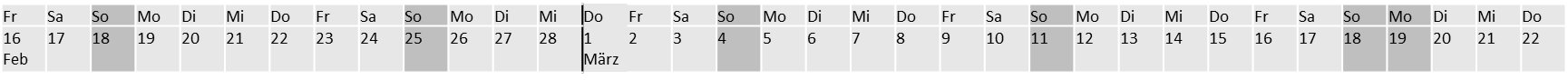 Josephstag
19
Rechtsmittel4. Fristen
Lösung
NW: Eigentlich bis am 19. März 2018, aber aufgrund des kantonalen Feiertags (Josephstag am 19. März 2018), endet die Frist erst am nachfolgenden Tag – 20. März 2018
BE: Da der Josephstag in Bern kein kantonal gesetzlicher Feiertag ist, endet die Frist am 19. März 2018
Dies gilt für die kantonale sowie für die direkte Bundessteuer.
30 Tage
+ 1
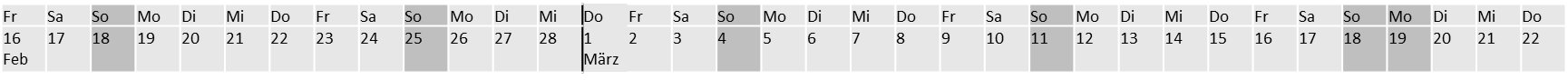 20
Rechtsmittel4. Fristen
Sachverhalt
Herrn Salzmann wurde eine Veranlagungsverfügung direkt zugestellt, obwohl er für den Behörden Herrn Städel als Vertreter bekannt gegeben hat 

Sollte Herr Salzmann etwas unternehmen oder kann er sich einfach zurücklehnen – er hat ja schliesslich einen Vertreter, der für ihn die komplizierten Steuerangelegenheiten regelt?
Falls er etwas unternehmen sollte – worin würde das Handeln bestehen?
21
Rechtsmittel4. Fristen
Lösung
Ja, er sollte etwas unternehmen, ansonsten läuft er Gefahr, dass die Frist unbenutzt verstreichen wird und er sich unter Umständen (ist im Einzelfall zu prüfen) nicht auf eine mängelhafte Eröffnung berufen kann, wenn es Treu und Glauben widerspricht.
Zumutbare Schritte unternehmen: In dieser Situation ist ihm zuzumuten, mit seinem Vertreter oder der Behörde Verbindung aufzunehmen, um sich Klarheit darüber zu verschaffen, ob die Behörde ihm die Verfügung lediglich orientierungshalber direkt zugestellt oder ob sie das bestehende Vertretungsverhältnis missachtet hat. 
Hinweis: Wird dies befolgt, beginnt die Frist nach bundesgerichtlicher Rechtsprechung zwar von der fehlerhaften Zustellung an zu laufen, doch ist die allenfalls versäumte Frist ohne weiteres wiederherzustellen nach Art. 133 Abs. 3 DBG
22
Rechtsmittel4. Fristen
Fristenlauf und Vertretungsverhältnis
Vertretungsverhältnis: Verfügungen und Entscheide müssen dem Vertreter zugestellt werden, sofern und solange das Vertretungsverhältnis der Behörde bekannt ist.
Erfolgt die Zustellung an den vertretenen Steuerpflichtigen direkt → Eröffnung mangelhaft
Grundsatz: Aus fehlerhafter Eröffnung darf den Betroffenen kein Nachteil erwachsen
Der Betroffene kann sich allerdings nicht darauf berufen, wenn er die Einsprache fristgerecht einreicht → Verfügung hat den Zweck trotz mangelhafter Eröffnung erfüllt
Dabei gilt allgemein, dass die Adressaten einer mangelhaften Verfügung von sich aus die sich aufdrängenden und ihnen zumutbaren Schritte zur Behebung des Mangels zu unternehmen haben – Grundsatz von Treu und Glauben
23
Rechtsmittel4. Fristen
Fristen und Hilfspersonen
Die Verfügung/der Entscheid gilt auch dann als zugestellt, wenn die Sendung von einer empfangsberechtigten Person entgegengenommen worden ist → tatsächliche Kenntnisnahme des Adressaten ist nicht erforderlich.
Empfangsberechtigt sind:
Personen, die eine ausdrückliche Vollmacht haben
Erwachsene Personen, welche in Hausgemeinschaften mit dem Adressaten leben, gelten als stillschweigend bevollmächtigt
Drittpersonen mit Anscheinsvollmacht – wie Sekretärin, Haushälterin
Massgebend ist der Anschein, der gegenüber der Post und ihren Angestellten erweckt wird, nicht dagegen, ob im Innenverhältnis eine Bevollmächtigung vorliegt
24
Rechtsmittel4. Fristen
Sachverhalt
Die Sekretärin von Herrn Salzmann nimmt vom Postboten die Abholungseinladung für eine Einladung zum Einspracheverfahren von der kantonalen Steuerbehörde Nidwalden entgegen. Die Sekretärin geht für längere Zeit auf Reisen. Vor lauter Reisevorbereitungen vergisst sie, Herrn Salzmann die Einladung zu übergeben, weshalb er die Frist verpasst. 

Wird Herr Salzmann die Frist wiederherstellen lassen können?
25
Rechtsmittel4. Fristen
Lösung
Dies dürfte schwierig sein. Herrn Salzmann muss sich das Verhalten seiner Sekretärin und die Organisation in seinem Büro anrechnen lassen.
26
Rechtsmittel4. Fristen
Fristenstillstand / Gerichtsferien
In Rechtsmittelverfahren betreffend Bundessteuern sowie Steuern vor dem Bundesgericht steht die Frist wie folgt still: (Art. 22a VwVG, 44 BGG) 
Vom siebten Tag vor Ostern bis und mit dem siebten Tag nach Ostern
Vom 15. Juli bis und mit 15. August
Vom 18. Dezember bis und mit dem 2. Januar
Achtung: Kantonale Gerichtsferien, die das kantonale Verfahrensrecht vorsieht, gelten NICHT für die Bundessteuern
Kantonale Regelungen bezüglich Fristenstillstand sind unterschiedlich: 
Einige Kantone haben keine Vorschriften → kein Fristenstillstand
Einige verweisen auf Bundesvorschriften (z.B. Nidwalden, 33a VRG)
Einige kennen eigene Vorschriften über den Fristenstillstand, schliessen deren Anwendung aber für zahlreiche Bereiche aus - St. Gallen
In St. Gallen gelten in Steuersachen im Rekurs- und Beschwerdeverfahren vor den kantonalen Instanzen keine Gerichtsferien (Art. 30 Abs. 2 lit. e VRP)
27
Rechtsmittel4. Fristen
Fristwahrung
Wird für die Übermittlung der Eingabe die Post beansprucht, so sind Datum und Uhrzeit des Poststempels massgebend
Frist gilt auch als gewahrt, wenn die Eingabe einer unzuständigen Amtsstelle eingereicht wird – Vorbehalt rechtsmissbräuchliche Falschadressierung
Die Beweislast rechtzeitige Einreichung trägt der Steuerpflichtige, notfalls Einwurf in Briefkasten mit Zeugen.
28
Rechtsmittel4. Fristen
Sachverhalt
In einer grösseren Zürcher Anwaltskanzlei erkrankt der Anwalt Sprecher an einer schweren Lungenentzündung und erfällt zwei Monate aus. Er ist der Vertreter von Herrn Baumann. Während seiner Abwesenheit wird dem Anwalt der Einsprache-entscheid Herrn Baumanns zugestellt. Als der Antwalt wieder arbeitsfähig ist, stellt er mit Schrecken fest, dass die Frist bereits verstrichen ist. Als guter Anwalt weiss er natürlich, dass er sich auf die Hinderungsgründe nach Art. 133 Abs. 3 DBG berufen kann und die Frist wiederherstellen lassen kann. 

Dringt er mit seinen Argumenten durch?
29
Rechtsmittel4. Fristen
Lösung
Er wird mit seiner Argumentation nicht durchdringen – dies liegt an zweierlei Gründen:
Er ist mit einer Lungenentzündung nicht so stark beeinträchtigt, dass es ihm nicht möglich wäre, sich anders bzw. eine Stellvertretung zu organisieren.
Hat sich eine grössere Anwaltskanzlei so zu organisieren, dass auch bei Ausfall eines Anwalts Fristen gewahrt werden können u.a. mit einem Fristensystem und Stellvertreterregelungen.
30
Rechtsmittel4. Fristen
Fristwiederherstellung
In Ausnahmefällen kann die Frist wiederhergestellt werden. Hinderungsgründe sind gemäss Gesetz
Militär- oder Zivildienst, Krankheit, Landesabwesenheit
Und andere Gründe: Todesfall in der Familie, unrichtige Rechtsmittelbelehrung, falsche behördliche Auskunft; 
Keine Anwendungsfälle: Arbeitsüberlastung, der Irrtum über die Fristberechnung oder die Geltung der Gerichtsferien
Allg. Voraussetzung: Objektive Hinderung die Frist einzuhalten
Krankheit: Nur gegeben, wenn die Krankheit jegliches auf die Fristwahrung gerichtete Handeln verunmöglicht – auch eine Drittperson bzw. einen Vertreter mit den entsprechenden Handlungen zu betrauen
31
Rechtsmittel4. Fristen
Fristwiederherstellung
Voraussetzung ist, dass das Fristwiederherstellungsgesuch rechtzeitig gestellt wird, nämlich dass der Säumige innert 30 Tagen nach Wegfall des Hinderungsgrundes der zuständigen Behörde ein begründetes Begehren um Wiederherstellung der versäumten Frist stellt.
Im Wiederherstellungsgesuch sind die Gründe für die Säumnis sowie der Zeitpunkt des Eintritts und des Wegfalls sowie die erforderlichen Beweismittel (Arztzeugnis usw.)
32
Rechtsmittel4. Fristen
Sachverhalt
Herr Baumann hatte wegen schwerer nachoperativen Blutungen massive zerebrale Veränderungen. Intellektuell war er dadurch während der ganzen Rechtsmittelfrist stark beeinträchtigt. 

Würde er hier mit dem Rechtsbegehren auf Fristwiederherstellung durchdringen?
33
Rechtsmittel4. Fristen
Lösung
Aufgrund der starken intellektuellen Beeinträchtigung war er weder fähig selber Beschwerde zu erheben, noch war er in der Lage sich bewusst zu werden, dass er jemand mit der Interessenswahrung hätte betrauen müssen. Hier wurde eine Wiederherstellung der Frist vom Bundesgericht bejaht.
34
Rechtsmittel4. Fristen
Besondere Fristen mit Blick auf die Dauer
Für gewisse Rechtsmittel gelten kürzere oder längere Fristen. Dies gilt zum Beispiel für:
Revision: Art. 148 DBG: 90 Tage ab Kenntnis, spätestens aber innert 10 Jahre nach Eröffnung der Verfügung oder des Entscheides
Amtshilfeverfahren: Art. 14 Abs. 5 StAHiG: 10 Tage
Doppelbesteuerungssituationen: Nach Eröffnung Entscheid des zweiten / letzten Kantons bzw. des zweiten / letzten Staates
35
Rechtsmittel4. Fristen
Besondere Fristen
Ausnahmen Beginn Fristenlauf
36
Rechtsmittel4. Fristen
Unterschied gesetzliche und behördlichen Fristen
Die bisherigen Ausführungen betreffen gesetzliche Fristen, sie sind weder erstreck- noch änderbar (Art.119 Abs. 1 DBG)
Behördliche Fristen können hingegen erstreckt werden, teilweise mehrmals. Die Dauer der Erstreckung hängt von den Behörden ab (Art. 119 Abs. 2 DBG).
37
Rechtsmittel4. Fristen
Unterschied Verwirkungs- und Ordnungsfrist
Wird eine Verwirkungsfrist nicht eingehalten, so gehen mit der Frist verbundene Rechte grundsätzlich unwiederbringlich unter.
Wird eine Ordnungsfrist verpasst, so gehen Rechte nicht unter, allenfalls hat die Nichteinhaltung eine Busse zur Folge.
Beispiel für Relevanz der Unterscheidung: Frist für das Meldeverfahren bei der Verrechnungssteuer: Früher Verwirkungsfrist, seit September 2016 (Art. 16 Abs. 1 lit. c VStG) Ordnungsfrist
Ebenfalls nur noch als Ordnungsfrist gilt die Frist im Rahmen der Meldung einer Kapitaleinlage an die ESTV (seit dem 9. September 2015) 
Behördliche Fristen haben nur dann den Charakter einer Verwirkungsfrist, wenn sie als solche angesetzt wurden und auf die Säumnisfolge hingewiesen wird.
38
Rechtsmittel4. Fristen
Unterschied Verwirkungs- und Ordnungsfrist
Beispiele Verwirkungsfrist
Art. 150 DBG: Rechnungsfehler und Schreibversehen in rechtskräftigen Verfügungen und Entscheiden können innert fünf Jahren nach Eröffnung auf Antrag oder von Amtes wegen von der Behörde, der sie unterlaufen sind, berechtigt werden.
Art. 148 DBG: Das Revisionsbegehren muss innert 90 Tagen nach Entdeckung des Revisionsgrundes, spätestens aber innert 10 Jahren nach Eröffnung der Verfügung oder des Entscheides eingereicht werden.
Art. 140 DBG: Beschwerdefrist 30 Tage
39
Rechtsmittel5. Vollmacht
Das Bestehen des Vertretungsverhältnisses muss der Steuerbehörde / den Gerichten kundgegeben werden, damit es wirksam wird. 
Dies kann durch Einreichung einer schriftlichen Vollmacht geschehen (Kopie reicht) oder durch eine eindeutige Willensäusserung des Steuerpflichtigen gegenüber der Steuerbehörde.
Vollmacht kann grundsätzlich nachträglich eingereicht werden, womit die vorgenommenen Rechtshandlungen nachträglich genehmigt werden, wichtig: Vollmacht zur Edition offerieren.
Die Behörde kann die Vertretung auffordern, sich durch schriftliche Vollmacht auszuweisen (vgl. Art. 184 StG Nidwalden); wird dem nicht Folge geleistet, sind die Rechtshandlungen des Vertreters unwirksam.
40
Rechtsmittel 6. Begründung
Jedes Rechtsmittel hat eine Begründung zu enthalten
Sofern die Begründung die nötige Klarheit vermissen lässt oder bei Laien fehlt, wird eine kurze Nachfrist, mit der Androhung des Nichteintretens eingeräumt (z.B. 140 Abs. 2 DBG; 203 Abs. 2 StG NW); 
In manchen Kantonen kann eine Einsprache vorerst ohne Begründung eingereicht werden und für die Ausarbeitung der Begründung eine Frist beantragt werden. Mit Blick auf die direkte Bundessteuer wird teilweise gar keine Begründung verlangt auf Stufe Einsprache.
Bei gerichtlichen Instanzen ist die Begründung innert Frist miteinzureichen.
41
Rechtsmittel7. Kosten
Das Einspracheverfahren ist kostenlos (Art. 84 Abs. 1 MWSTG, 135 Abs. 3 DBG; 187 Abs. 1 StG NW). 
Das hat auch zur Folge, dass trotz Obsiegen keine Parteientschädigung bezahlt wird.
Ab der ersten Beschwerde-/Rekursinstanz werden in der Regel Gerichtskosten erhoben und der unterliegenden Partei auferlegt (Art. 144 Abs. 1 DBG)
Bei Obsiegen erhält die obsiegende Partei eine Parteientschädigung.
Die Kosten berechnen sich auf Basis des Streitwerts.
Der Streitwert bei Steuerfällen ist nicht die Differenz zwischen dem veranlagten und dem beantragten Einkommen sondern den darauf entfallenden Steuern.
Bei mehrjährigen Sachverhalten berücksichtigen dies die Gerichte entsprechend.
42
Rechtsmittel7. Kosten
Kosten beim Verwaltungsgericht Nidwalden: Art. 16 f. PKoG NW grundsätzlich CHF 100 bis 7’000. 
Kosten beim Bundesgericht: Bei einem Streitwert von CHF 10’000 zwischen CHF 200 und CHF 5’000 (65 Abs. 3 BGG i.V.m. Tarif über die Gerichtsgebühren im Verfahren vor dem Bundesgericht).
Die Handhabung der Parteientschädigung ist kantonal sehr unterschiedlich. Grundsätzlich macht es Sinn, die Honorarnote mindestens zur Edition zu offerieren oder die Frage vorher zu klären. Teilweise wird diese sonst bei Obsiegen nicht mehr akzeptiert und der Aufwand geschätzt. Die Schätzung liegt typischerweise unter den angefallen Kosten.
In Nidwalden beträgt die Höhe der Parteientschädigung vor dem Verwaltungs-gericht grundsätzlich CHF 400 bis 6’000 (Art. 47 PKoG NW), wobei Herabsetzungen und Zuschläge (vgl. 50 PKoG NW) möglich sind.
43
Rechtsmittel7. Kostenvorschuss
In den Gerichtsverfahren hat die beschwerdeführende Partei einen Kosten-vorschuss zu leisten.
Die Höhe wird von der Verfahrensleitung festgelegt (144 Abs. 5 DBG i.V.m. 188 StG NW i.V.m. 117 Abs. 2 und 3 VRG NW).
Die Verfahrensleitung setzt eine Frist zur Leistung des Vorschusses, wobei bei Nichtleistung nach einer kurzen Nachfrist auf das Rechtsmittel nicht eingetreten wird ( Prozessvoraussetzung; 119 Abs. 3 VRG NW); an diversen Gericht wird keine Nachfrist gewährt.
Vor Bundesgericht gilt, dass der Kostenvorschuss spätestens innert der Nachfrist gemäss 62 Abs. 3 i.V.m. 48 Abs. 4 BGG geleistet sein muss. Bei Zahlung via Post- oder Bankkonto, muss der Vorschuss am letzten Tag der Frist einem Post- oder Bankkonto in der Schweiz belastet worden sein; der Vorschuss kann auch am letzten Tag der Frist direkt an einem schweizerischen Postschalter einbezahlt werden.
44
Rechtsmittel8. Kognition – Instanzen sofern Kanton zuständig
Sachverhalt
Der Kanton A wendet bei der Einkommenssteuer auf Dividenden, welche von einer Gesellschaft mit Sitz im Kanton ausgeschüttet wurden, nur den halben Steuersatz an. Zur Vereinfachung der Veranlagung erfolgt diese Entlastung dadurch, dass die Dividenden in der Bemessungsgrundlage lediglich zur Hälfte berücksichtigt werden.
Roland Günti (Wohnsitz in A) hat in seiner Steuererklärung Dividenden einer Gesellschaft mit Sitz in B auch nur zur Hälfte deklariert. Weil es sich um eine Dividende einer ausserkantonalen Gesellschaft handelt, werden diese mit 100% veranlagt. Roland Günti ficht diese Veranlagung als an und verlangt, dass die ausserkantonalen Dividenden auch lediglich zur Hälfte berücksichtigt werden. Er unterliegt vor der letzten kantontonalen Instanz.

Kann er noch etwas unternehmen?
45
Rechtsmittel8. Kognition – Instanzen sofern Kanton zuständig
Lösung
Weil es sich um eine Frage des nicht harmonisierten Steuertarifs handelt, kann er das letztinstanzliche Urteil nicht mit dem Rechtsmittel der Beschwerde nach Art. 73 StHG anfechten. Es steht ihm jedoch offen, mittels Beschwerde in öffentlich-rechtlichen Angelegenheiten die Verletzung seiner verfassungsmässigen Rechte (Willkürverbot, Gleichbehandlungsgebot) geltend zu machen.

Vorsicht: Genau prüfen, welches Rechtsmittel das richtige ist. Gefahr des Nichteintretens.
46
Rechtsmittel8. Kognition – Instanzen sofern Kanton zuständig
47
Rechtsmittel8. Kognition – Instanzen sofern Kanton zuständig
Ausnahme zur eingeschränkten Kognition betr. Rechtsfragen Art. 73 StHG
Alle Entscheide der letzten kantonalen Instanz, die in Titeln 2-5 und 6 in Kapitel 1 StHG geregelte Materie oder den Erlass der kantonalen oder kommunalen Einkommens- oder Gewinnsteuer betreffen → vollständige Überprüfung betreffend die Verletzung von Rechtsfragen
Grob Art. 73 StHG umfasst alles bis auf: Fragen im Zusammenhang mit dem Steuermass und Steuerfreibeträgen (Art. 3 StHG)
→  Grosse Einschränkung der kantonalen Autonomie
48
Rechtsmittel8. Kognition – Instanzen sofern Bundesbehörden zuständig
49
RechtsmittelB) Besondere Verfahren
50
Rechtsmittel1. Ermessenseinschätzung
130 Abs. 2 DBG; 199 Abs. 2 StG NW
Kommt zum Einsatz, wenn die Steuerpflichtige Person trotz Mahnung ihren Verfahrenspflichten nicht nachkommt, d.h. ihre Mitwirkungspflichten verletzt oder die Steuerfaktoren mangels zuverlässiger Unterlagen nicht einwandfrei ermittelt werden können, weshalb die Veranlagungsbehörde Annahmen und Schätzungen anstellen muss.
Die Anfechtung der Veranlagung nach pflichtgemässem Ermessen ist nur wegen offensichtlicher Unrichtigkeit möglich (abgesehen von der Rüge, dass die Ermessensveranlagung unzulässig ist) (132 Abs. 3 DBG; 202 Abs. 2 StG NW), 
Das führt zu einer Umkehr der Beweislast (BGer 2C_435/2017 vom 18. Februar 2019, E. 2.1.) und schränkt die Erfolgschancen von Rechtsmitteln stark ein.
51
Rechtsmittel1. Ermessenseinschätzung
Im Unterschied zur «normalen» Einsprache ist die Einsprache gegen eine Ermessensveranlagung zu begründen, dies ist eine Sachurteilsvoraussetzung (Gültigkeitserfordernis) (132 Abs. 3 DBG); bei Fehlen der Begründung wird auf Einsprache nicht eingetreten.
Das Nachreichen der vollständig ausgefüllten Steuererklärung ist allerdings nicht mehr Eintretensvoraussetzung (BGer 2C_620/2007 vom 2. Juli 2007, E. 3.2.).
52
Rechtsmittel1. Ermessenseinschätzung
Beispiel
Ein Steuerpflichtiger deklariert in seiner Steuererklärung einen Unterhaltsabzug von CHF 48’220 für seine in Thailand lebende Tochter. 
In der Veranlagungsverfügung wird der Betrag vom Steueramt aufgerechnet, da die Unterhaltsabzüge nicht nachgewiesen worden sind. 
Der Steuerpflichtige erhebt Einsprache gegen die Veranlagung. 
Das Steueramt verlangt insbesondere das Scheidungsurteil. 
Der Steuerpflichtige kommt der Auflage nicht nach; das Steueramt legt die Unterhaltsbeiträge nach pflichtgemässem Ermessen auf CHF 18’000 fest (tiefe Lebenshaltungskosten in Thailand).
Entscheid
Alle Instanzen inklusive Bundesgericht weisen die Beschwerde ab, denn es ist dem Steuerpflichtigen nicht gelungen, den Nachweis der offensichtlichen Unrichtigkeit, zu erbringen (BGer 2C_96/2019 vom 19. September 2019).
53
Rechtsmittel1. Ermessenseinschätzung
Beispiel
Der Steuerpflichtige A reicht seine Steuererklärung ein.
Die Veranlagungsbehörde fordert ihn auf, den Nachweis über das weltweite Einkommen und Vermögen zu erbringen, Vollständigkeitsbescheinigungen aller Bankbeziehungen, die Steuererklärung in Israel und Belege betreffend Einkommen und Vermögen im Ausland einzureichen. Im Unterlassungsfall wurde eine Veranlagung nach pflichtgemässem Ermessen angedroht.
A reicht keine Unterlagen ein; die Veranlagungsbehörde veranlagt ihn nach Ermessen, da die Steuerfaktoren nicht einwandfrei ermittelt werden konnten.
A reicht Einsprache ein beantragt lediglich, Schuldzinsen betreffend sein privates Darlehen und die Zuwendungen an gemeinnützige Organisationen seien zum Abzug zuzulassen. Vorinstanz hält fest, die Einsprache sei unvollständig gewesen: Nichteintreten.
54
Rechtsmittel1. Ermessenseinschätzung
Entscheid (BGer 2C_926/2016 vom 20.03.2017)
Der Fall wird bis ans Bundesgericht weitergezogen. Er macht insbesondere geltend, dass nie Nachweise zu Darlehenszinsen und Spenden verlangt worden seien, weshalb eine Ermessenseinschätzung unzulässig sei.
Das Bundesgericht entscheidet wie folgt:
Betreffend die direkten Bundessteuern sei zu recht nicht eingetreten worden, da die Einsprache verspätet erfolgt sei, denn für die direkte Bundessteuer gelten keine kantonalen Gerichtsferien.
Betreffend die kantonalen Steuern bestätigt das Bundesgericht, dass zu Recht nicht auf die Einsprache eingetreten worden sei, da der Steuerpflichtige seine gesamte Einkommens- und Vermögenssituation hätte vollständig darlegen müssen, wie dies die Steuerverwaltung verlangt habe. Die Einsprache sie daher nicht ausreichend gewesen.
55
Rechtsmittel2. Revision
Revisionsgründe
Mittels einer Revision kann eine rechtskräftige Steuerverfügung zugunsten des Steuerpflichtigen abgeändert werden, wenn
Neue (erhebliche) Tatsachen und Beweismittel entdeckt werden
Aktenkundige, erhebliche Tatsachen nicht berücksichtigt wurden
Wesentliche Verfahrensvorschriften verletzt wurde
Auf die Verfügung oder den Entscheid mit strafbaren Mitteln eingewirkt wurde
In einigen Kantonen: Wenn das Besteuerungsrecht in einem interkantonalen oder internationalen Doppelbesteuerungskonflikt eingeschränkt werden muss – unter anderem auch NW
Eine Revision ist allerdings immer ausgeschlossen, wenn der Antragssteller einen Revisionsgrund vorbringt, den er bei zumutbarere Sorgfalt schon im ordentlichen verfahren – z. B. mittels Einsprache hätte geltend machen können
Der Steuerpflichtige muss den Nachweis erbringen, dass er vom Revisionsgrund keine Kenntnis hatte und bei pflichtgemässer Sorgfalt auch keine haben konnte
56
Rechtsmittel2. Revision
Verfahren und Entscheid
Zuständig für die Revision ist die Behörde, die verfügt bzw. entschieden hat
Falls eine obere Instanz auf ein ordentliches Rechtsmittel gegen die Verfügung resp. den Entscheid ihrer Vorinstanz nicht eingetreten ist, ist ebenfalls letztere für das Revisionsverfahren zuständig
Zweistufigkeit des Revisionsverfahren
Liegt ein Revisionsgrund im Sinne des Gesetzes vor? (keine Eintretensvoraussetzung)
Soll die Verfügung bzw. der frühere Entscheid materiell geändert werden?
→ Wird dies bejaht, hebt die Behörde/Gericht ihre Verfügung/Entscheid auf und verfügt in dieser Sache neu – massgebend ist die Sach- und Rechtslage zum Zeitpunkt der ursprünglichen Verfügung bzw. des ursprünglichen Entscheids
Das Verfahren ist grundsätzlich nicht kostenpflichtig
Ausnahme: Z.B. St. Gallen ( Art. 197 Abs. 3 i.V.m Art. 95 VRP)
57
Rechtsmittel2. Revision
Sachverhalt 1
Alex Rüdisholf findet im Jahre 2018 beim Aufräumen zusätzliche Belege für Unterhaltslosten an seinem Haus im Jahre 2015, die er steuerlich nicht geltend gemacht hat. Die Veranlagung für das Steuerjahr 2015 ist bereits rechtskräftig. 

Wird er mit einem Revisionsbegehren durchdringen?
58
Rechtsmittel2. Revision
Lösung 1
Das Gesuch von Herrn Rüdisühli ist aussichtlos, weil der verpasste Abzug seiner mangelnden Sorgfalt zuzuschreiben ist.
59
Rechtsmittel2. Revision
Sachverhalt 2
Die Steuerbehörde berücksichtigt bei Veranlagung eines Grundstücksgewinns den Haltedauerabzug nicht, obwohl er von John Pech in der Grundstückgewinnsteuer-erklärung geltend gemacht wurde. Die Grundstückgewinnsteuerveranlagung erwächst in Rechtskraft, da Pech den Fehler vorerst nicht bemerkt. 
Nach Ablauf der Einsprachefrist bemerkt Pech den Fehler. Er leitet ein Revisions-verfahren ein mit der Begründung, dass die Steuerbehörde aktenkundige, erhebliche Tatsachen nicht berücksichtigt habe. 
Wird die Behörde auf das Revisionsbegehren gutheissen?
60
Rechtsmittel2. Revision
Lösung 2
Das Revisionsbegehren wird von der Behörde abgewiesen, da Pech den Fehler bei zumutbarer Sorgfalt mittels Einsprache ohne Weiteres hätte rügen können.
Allenfalls könnte geprüft werden, ob ein Kanzleifehler vorliegt.
61
Rechtsmittel2. Revision
Sachverhalt 3
Kurt Reich konnte als Alleinerbe seines Onkels Felix CHF 1 Mio. erben. Auf diesem Betrag hat Herr Reich auch die Erbschaftssteuer bezahlt. Nachträglich stellt sich heraus, dass Reich einem bisher nicht bekannten Gläubiger des Onkels noch ein Darlehen von CHF 100’000 zurückzahlen muss (Nachlassschuld). 

Handelt es sich hier um einen Revisionsgrund im Sinne des Gesetzes?
62
Rechtsmittel2. Revision
Lösung 3
In diesem Fall sind die Voraussetzungen für eine Revision der Erbschaftsteuer-veranlagung aufgrund einer neuen Tatsache erfüllt. Der Revisionsgrund konnte überdies mangels Kenntnis nicht mit einer Einsprache gerügt werden, hat aber im Zeitpunkt des Entscheids bereits bestanden.
63
Rechtsmittel3. Interkantonale Doppelbesteuerung
127 Abs. 3 BV verbietet die interkantonale Doppelbesteuerung.
Die Umsetzung dieses Verbots wird durch die bundesgerichtliche Recht-sprechung erreicht (keine weitergehende gesetzliche Normierung)
Interkantonale Doppelbesteuerung liegt vor, wenn kumulativ:
Der gleiche Tatbestand wird von mehreren Kantonen mit der gleichen oder einer ähnlichen Steuer erfasst.
Betroffen sind das gleiche Steuersubjekt und Steuerobjekt und
die gleiche Steuerperiode.
Die Verletzung des Verbots der interkantonalen Doppelbesteuerung kann gerichtlich angefochten werden, 127 Abs. 3 BV räumt ein verfassungsmässiges Individualrecht ein (BGE 131 I 409, E. 3.1.)
64
Rechtsmittel3. Interkantonale Doppelbesteuerung
Instanzenzug: Nur Entscheide letzter kantonaler Instanzen können vor Bundesgericht mit der Beschwerde in öffentlich-rechtlichen Angelegenheiten angefochten werden, d.h. im Falle einer interkantonalen Doppelbesteuerung kann nicht sofort beim Bundesgericht Beschwerde eingereicht werden, sondern der kantonale Gerichtsinstanzenzug ist zuerst zu durchlaufen (BGE 133 I 300, E. 2.3.)
Der mehrfach Besteuerte muss nicht in jedem Kanton den Instanzenzug durchlaufen, sondern nur in einem. Mittels Beschwerde können auch die früher ergangenen Entscheide von anderen Kantonen angefochten werden, selbst wenn diese nicht letztinstanzlich sind (vgl. BGE 133 I 300, E. 2.4.).
65
Rechtsmittel3. Interkantonale Doppelbesteuerung
Es ist denkbar, dass der Steuerpflichtige die Steuerhoheit des zuletzt veranlagenden Kantons anerkennen will. Diesfalls bleibt ihm keine andere Wahl, als den Instanzenzug im letzten Kanton zu durchlaufen, um vor Bundesgericht die Aufhebung der Entscheide der übrigen Kantone beantragen zu können. Dieser Weg muss der doppelt besteuerten Person trotz der Besonderheit der Konstellation offenstehen (BGE 133 I 300, E. 2.4.).
Aber: Der Steuerpflichtige kann sein Recht auf Anfechtung einer Veranlagung eines Kantons verwirken, wenn er seine dortige Steuerpflicht trotz Kenntnis des kollidierenden Steueranspruchs eines anderen Kantons vorbehaltlos anerkennt (BGE 137 I 273, E. 3.3.3)
66
Rechtsmittel3. Interkantonale Doppelbesteuerung
Beispiel (1/2)
Die X AG wurde für die Steuerperiode 2000 an ihrem Sitz in Reinach, BL und nach einer Sitzverlegung für das Jahr 2001 in Stansstad, NW als unbeschränkt steuerpflichtig veranlagt. Beide Veranlagungen erwuchsen in Rechtskraft.
Ohne vorgängige Zustellung einer Steuererklärung hat das Steueramt des Kantons Solothurn gegenüber der X. AG für die Periode 2000 eine Ermessensveranlagung vorgenommen, mit der es die AG definitiv aufgrund wirtschaftlicher Zugehörigkeit (Betriebsstätte im Kanton Solothurn) für die Ertrags- und die Kapitalsteuer erfasst hat. Für das Jahr 2001 wurde der X. AG zwar eine Steuererklärung zugestellt, von dieser aber unausgefüllt der Behörde zurückgeschickt, weshalb das Steueramt am 22. Dezember 2006 erneut eine endgültige Ermessensveranlagung vornahm. Die von der X. AG gegen diese Veranlagungen in Solothurn erhobenen Rechtsmittel blieben erfolglos.
67
Rechtsmittel3. Interkantonale Doppelbesteuerung
Beispiel (2/2)
Die X AG reicht nach Durchlaufen des kantonalen Instanzenzugs eine Beschwerde in öffentlichen Angelegenheiten ein und beantragt, dass festgestellt werde, dass die Staatssteuerveranlagungen 2000 und 2001 des Kantons Solothurn nichtig seien und das Urteil des Steuergerichts Solothurn aufzuheben sei.
Eventualiter sei festzustellen, dass die X AG in den Jahren 2000 und 2001 im Kanton Solothurn nicht steuerpflichtig gewesen ist.
Subeventualiter seien die Veranlagungen des Kantons BL und des Kantons NW aufzuheben und die Sache zur Neuveranlagung an die jeweilige Steuerbehörde zurückzuweisen.
68
Rechtsmittel3. Interkantonale Doppelbesteuerung
Entscheid (BGE 137 I 273) (1/3)
Sofern eine Person, die von einem Kanton zur Veranlagung herangezogen wird, die Steuerhoheit dieses Kantons bestreitet, muss dieser in der Regel in einem Steuerdomizilentscheid (ein Vorentscheid) rechtskräftig über die Steuerpflicht entscheiden, bevor das Veranlagungsverfahren vorgesetzt werden darf. Es ist unzulässig und ein Verstoss gegen 127 Abs. 3 BV, wenn die Veranlagungsbehörde zur Ermessensveranlagung schreitet, obwohl der Steuerpflichtige die Steuerhoheit bestreitet (E. 3.3.2).
Allerdings kann der Steuerpflichtige das Recht auf Anfechtung der Veranlagung verwirken, z.B.
indem er seine Steuerpflicht in Kenntnis des kollidierenden Steueranspruchs eines anderen Kantons vorbehaltlos anerkennt (E. 3.3.3),
indem er im Veranlagungsverfahren seiner Mitwirkungspflicht nicht nachkommt
69
Rechtsmittel3. Interkantonale Doppelbesteuerung
Entscheid (BGE 137 I 273) (2/3)
Die steuerpflichtige Person kann ihren Anspruch auf einen Vorentscheid verwirken, wenn sie die Steuererklärung nicht innert Frist einreicht, der Nachfrist ebenfalls keine Folge leistet und sich nach Ermessen veranlagen lässt und erst in der Einsprache die Steuerhoheit des Kantons bestreitet (E. 3.3.3).
Der Kanton kann das Recht auf Besteuerung ebenfalls verwirken, wenn er die für die Steuerpflicht massgeblichen Tatsachen kennt oder kennen kann, mit der Erhebung ungebührlich lange zuwartet und wenn bei Gutheissung des erst nachträglich erhobenen Anspruchs ein anderer Kanton zur Rückerstattung von Steuern verpflichtet werden müsste, die er formell ordnungsgemäss in guten Treuen und in Unkenntnis des kollidierenden Steueranspruchs bezogen hat. Bei periodischen Steuern gilt die Veranlagung in der Regel als verspätet, wenn sie nach Ablauf der in Frage stehenden Periode eingeleitet oder ihr Abschluss ohne ausreichenden Grund ungebührlich lange verzögert wird. (E. 3.3.4)
70
Rechtsmittel3. Interkantonale Doppelbesteuerung
Entscheid (BGE 137 I 273) (3/3)
Betreffend die Veranlagung für das Jahr 2000 stellt das Bundesgericht fest, dass die erfolgte vollumfängliche Unterdrückung der Steuererklärungsphase besonders schwer wiegt und ein derart krasser Verfahrensfehler darstellt, dass die Veranlagung absolut unwirksam, also nichtig, ist. (E. 3.4)
Betreffend die Veranlagung für das Jahr 2001 stellt das Bundesgericht fest, dass die Verfahrensfehler weniger gravierend sind und daher keine Nichtigkeit vorliegt. Trotzdem prüft es ausnahmsweise inhaltlich, ob eine Betriebsstätte vorliegt, ohne die erhöhten Voraussetzungen für die Einsprache gegen eine Ermessenseinschätzung anzuwenden.
71
Rechtsmittel3. Interkantonale Doppelbesteuerung
Fristen und Anfechtungsobjekt 
Für Beschwerden wegen interkantonaler Kompetenzkonflikte beginnt die Beschwerdefrist spätestens dann zu laufen, wenn in beiden steuererhebenden Kantonen Entscheide getroffen worden sind, gegen die beim Bundesgericht Beschwerde geführt werden kann (100 Abs. 5 BGG). «Bei Beschwerden wegen interkantonaler Kompetenzkonflikte kann auch eine allenfalls bereits rechtskräftige Veranlagung eines anderen Kantons für dieselbe Steuerperiode mit angefochten werden, obwohl es sich dabei in der Regel nicht um ein Urteil im Sinne von 86 BGG handelt.» (Urteil des BGer 2C_592/2018 vom 1. Oktober 2019, E. 1.2.)
72
Rechtsmittel3. Internationale Doppelbesteuerung
Verschiedene nationale Steuerrechtsordnungen können kollidieren und zu Doppelbesteuerungen führen.
Die internationale Doppelbesteuerung wird vor allem mit Doppelbesteuerungs-abkommen (DBA) vermieden (z.B. DBA CH/D betreffend Vermeidung der Doppelbesteuerung auf dem Gebiet der Einkommens- und Vermögenssteuer, SR 0.672.913.62).
Es besteht keine internationales Gericht, das für die Vermeidung von Doppelbesteuerungen zuständig ist.
Entweder wird daher der nationale Instanzenzug beschritten oder – wenn ein DBA besteht – ein Verständigungsverfahren eingeleitet. Die Länder sind aber nicht gezwungen, sich zu einigen. Teilweise bestehen Schiedsgerichte.
Teilweise bestehen für die Verständigungsverfahren keine Fristen, oft sind es 3 Jahre (z.B. DBA CH/D)
73
Rechtsmittel3. Internationale Doppelbesteuerung
Beispiel 
Das Ehepaar A hat Wohnsitz im Kanton Graubünden. Sie sind Eigentümer eines bebauten Grundstücks in Frankreich. Im Steuerjahr 2014 deklarierten sie einen Gewinnungskostenüberschuss. Die Steuerverwaltung liess diesen nicht zum Abzug zu, berücksichtigte ihn aber satzbestimmend. Dadurch erhöhte sich das Steuerbetreffnis.
Die Einsprache des Ehepaars A wurde abgewiesen. Das Verwaltungsgericht erwog, dass sich die fehlende Möglichkeit der Berücksichtigung des grundstückbezogenen Auslandsverlusts auf Ebene der direkten Bundessteuer aus Art. 6 Abs. 3 DBG ergebe.
74
Rechtsmittel3. Internationale Doppelbesteuerung
Entscheid (Urteil des Bundesgerichts 2C_404/2017 vom 10.05.2017) (1/2)
Das Bundesgericht erwog, dass bei persönlicher Zugehörigkeit einer natürlichen Person deren Steuerpflicht in der Schweiz unbeschränkt ist, diese sich aber nicht auf Geschäftsbetriebe, Betriebsstätten und Grundstücke im Ausland bezieht (Art. 6 Abs. 1 DBG). Die Abgrenzung der Steuerpflicht für Grundstücke im Verhältnis zum Ausland erfolgt nach den Grundsätzen des Bundesrechts über das Verbot der interkantonalen Doppelbesteuerung (Art. 6 Abs. 3 Satz 1 DBG). Satz 3 stellt klar, dass Auslandsverluste ausschliesslich satzbestimmend zu berücksichtigen sind (Ausnahme Betriebsstätten). Art. 7 Abs. 1 DBG legt fest, dass natürliche Personen, die nur für einen Teil ihres Einkommens in der Schweiz steuerpflichtig sind, die Steuer für die in der Schweiz steuerbaren Werte nach dem Steuersatz entrichten, welcher ihrem gesamten Einkommen entspricht. 
Die Vorinstanz habe die Schweizer Norm korrekt angewendet.
75
Rechtsmittel3. Internationale Doppelbesteuerung
Entscheid (Urteil des Bundesgerichts 2C_404/2017 vom 10.05.2017) (2/2)
Das DBA CH-FR legt fest, dass Einkünfte aus unbeweglichem Vermögen und das unbewegliche Vermögen ausschliesslich am Belegenheitsort besteuert werden können. Die Vermeidung der internationalen Doppelbesteuerung erfolgt in der Schweiz mit der Befreiungsmethode. Es bleibt deshalb bei der Schweizer Regelung nach Art. 6 und 7 DBG.
Die Beschwerde betreffend wurde folglich abgewiesen.
76
RechtsmittelC) Materielle Aspekte
77
Rechtsmittel1. Beweislastverteilung
ZGB 8
«Wo das Gesetz es nicht anders bestimmt, hat derjenige das Vorhandensein einer behaupteten Tatsache zu beweisen, der aus ihr Rechte ableitet»
Fristwahrung
Steuerpflichtige tragen die Beweislast für steueraufhebende und steuermindernde Tatsachen.
Die Steuerbehörden tragen die Beweislast für steuerbegründende und steuererhöhende Elemente
Die Beweislast der rechtzeitigen Einreichung von Unterlagen trägt der Steuerpflichtige
Die Beweislast der Zustellung von  Verfügungen / Entscheiden trägt die Steuerbehörde
78
Rechtsmittel1. Beweislastverteilung
Beispiel (1/2)
Der Steuerpflichtige B deklariert einzig Lohneinkünfte von netto CHF 50'000. In Anbetracht seines Lebensstils – er deklariert z.B. Eigentümer mehrerer Luxusautos zu sein – nimmt die Steuerverwaltung an, er verfüge über nicht deklariertes Einkommen, welche er mit Ausübung einer Nebenerwerbstätigkeit erwirtschaftet. Sie ist jedoch nicht im Stande, diese Tatsache zu beweisen und kann daher das steuerbare Einkommen des Steuerpflichtigen nicht erhöhen (Beweispflicht SteuerV). 
Den geschätzten Lebensaufwand dürfte sie aber – im Rahmen einer Ermessens-veranlagung – berücksichtigen und zusätzliches Einkommen aufrechnen, wenn der Steuerpflichtige trotz Mahnung keine zusätzlichen Angaben macht und damit seine Verfahrenspflichten nicht erfüllt. 
Nun liegt es am Pflichtigen nachzuweisen, dass die Schätzung falsch war. Die Beweislast «kippt» also (Beweispflicht Steuerpflichtiger).
79
Rechtsmittel2. Reformatio in peius
Beispiel (1/2)
Hans Weber, im Kanton Nidwalden steuerpflichtig, erhebt Einsprache gegen die Steuerveranlagung betreffend die kantonale Einkommenssteuer und beantragt, ihm sei der Kinderabzug zu gewähren. 
Die Steuerverwaltung bemerkt bei der Behandlung der Einsprache, dass ihm der Unterhaltsabzug zu Unrecht gewährt wurde.

Was kann sie machen? Und was muss sie beachten?
Hilft es Herrn Weber, wenn er die Einsprache zurückzieht?
80
Rechtsmittel2. Reformatio in peius
Lösung
Die Steuerverwaltung kann grundsätzlich den ursprünglichen Entscheid zu Ungunsten Herrn Webers abändern. Sie muss ihm allerdings vorab das rechtliche Gehör gewähren.
Dieses Vorgehen ist zulässig und ein Rückzug der Einsprache würde daran nichts ändern (vgl. Art. 204 Abs. 2 i.V.m. 205 Abs. 1 StG NW ).
81
Rechtsmittel2. Reformatio in peius
Reformatio in peius bedeutet, 
die Rechtsmittelbehörde hebt Verfügung/Entscheid, wie vom Beschwerdeführer verlangt, auf aber
nicht zu seinen Gunsten sondern zu seinen Ungunsten.
Eine reformatio ist möglich bei
Einsprache (135 Abs. 1 DBG; 205 Abs. 1 StG NW), 
Beschwerde kantonale Instanz(en) (143 Abs. 1 DBG bzw. 145 Abs. 2 i.V.m. 143 Abs. 1 DBG; 207 StG NW), 
bei Bundesgericht nur gegenüber Beschwerdegegner, gegenüber Beschwerdeführer gilt das Verbot der reformatio in peius (Art. 107 Abs. 1 BGG)
Die betroffene Partei muss vor dem zu seinem Nachteil ergehenden Entscheid angehört werden (rechtliches Gehör). Ein Rückzug ist häufig nicht immer hilfreich.
82
Rechtsmittel2. Reformatio in peius
Lösung
Die Steuerverwaltung kann grundsätzlich den ursprünglichen Entscheid zu Ungunsten Herrn Webers abändern. Sie muss ihm allerdings vorab das rechtliche Gehör gewähren.
Dieses Vorgehen ist zulässig und ein Rückzug der Einsprache würde daran nichts ändern (vgl. Art. 204 Abs. 2 i.V.m. 205 Abs. 1 StG NW ).
83
Rechtsmittel3. Wer reicht das Rechtsmittel ein?
In gewissen Fällen kann es vorteilhaft sein, dass der Steuerpflichtige die Eingabe selber einreicht
wenn betreffend die strittigen Fragen Ermessensspielraum besteht und persönliche Aspekte betroffen sind, z.B. bei der Frage des steuerlichen Wohnsitzes oder bei Unterhaltsabzügen oder Krankheitskosten.
wenn ein Rechtsmittel rechtlich nach Einschätzung des Vertreters keinen Sinn macht, aber der Pflichtige auf einen Weiterzug besteht.
wenn die Sachverhaltsdarstellung des Pflichtigen unglaubwürdig ist und der Vertreter sich seinen guten Ruf bewahren will.
84
Rechtsmittel3. Wer reicht das Rechtsmittel ein?
Existiert eine «Black List» von Beratern?

Nein, aber Vertreter, die wiederholt negativ auffallen, bleiben den Richtern zwangsläufig im Gedächtnis. 
Es ist das Ziel, aber teilweise anspruchsvoll, den Ruf des Vertreters nicht auf den Steuerpflichtigen zu übertragen, sondern ausschliesslich die Fakten des Falls zu berücksichtigen.
85
Rechtsmittel4. Stil der Eingabe
Meiner Erfahrung nach, 
bewährt sich ein sachlicher Stil. Polemik oder gar Beleidigungen sind nicht hilfreich. 
ebenso wenig sind sehr emotionale Eingaben von Vertretern hilfreich.
ausschweifende und wiederholende Eingaben sind schwierig zu lesen.
Der Sachverhalt soll vollständig dargestellt werden, dies von Anfang an und nicht erst auf Nachfrage, sonst leidet die gesamte Glaubwürdigkeit. Vorsicht vor «Eigentoren».
Beispiel Ermessenseinschätzung Taxifahrer. Hinweis auf Benzinkosten Ehefrau im Gerichtsverfahren.
Sicherstellen, dass der Klient dem Vertreter den ganzen Sachverhalt offenlegt.
Alle Argumente (rechtliche und faktische) sind so früh wie möglich einzubringen, dies wegen der Problematik der Kognitionsbeschränkungen.
86
Rechtsmittel5. Ausstandsbegehren
Ausstandsbegehren sollten nur gestellt werden, wenn sie Chancen auf Erfolg haben und nicht als taktische Mittel eingesetzt werden.

Eher restriktive Praxis des Bundesgerichts berücksichtigen.
87
Rechtsmittel6. Mündliche Verhandlungen
Mündliche Verhandlungen werden sehr selten gewährt, wenn sie im Verfahren nicht standardmässig vorgesehen sind.
Chancen auf eine mündliche Verhandlung und auch deren Möglichkeiten sollten Klienten dargelegt werden, andernfalls besteht die Gefahr der Frustration.